Policy Frameworks For sustainable tourism
Lecture 4
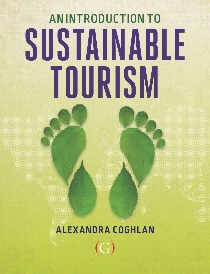 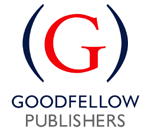 1
© Alexandra Coghlan 2019 Introduction to Sustainable Tourism
First: Is sustainable tourism a “Wicked Problem”?
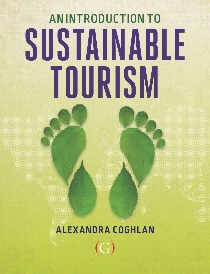 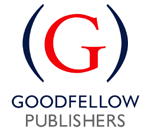 © Alexandra Coghlan 2019 Introduction to Sustainable Tourism
POLICY
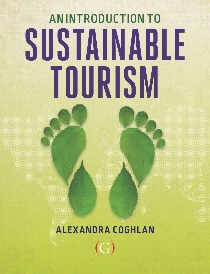 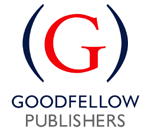 © Alexandra Coghlan 2019 Introduction to Sustainable Tourism
1. International frameworks
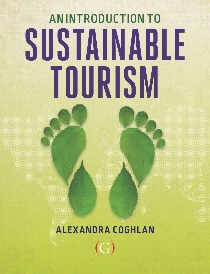 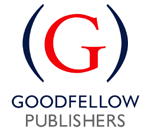 © Alexandra Coghlan 2019 Introduction to Sustainable Tourism
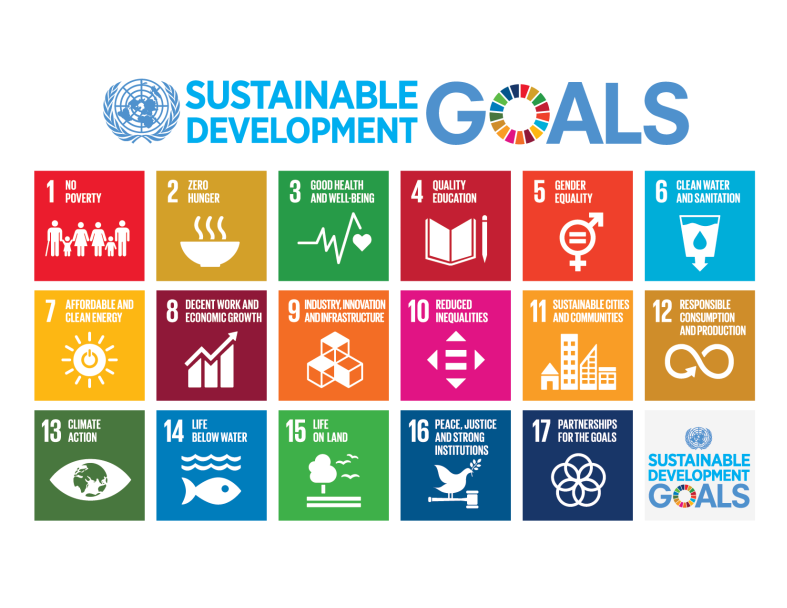 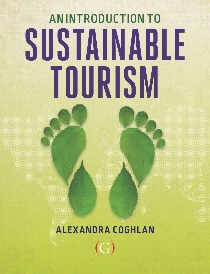 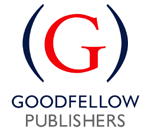 © Alexandra Coghlan 2019 Introduction to Sustainable Tourism
e.g. Human Rights
Case study: Tourism Concern 2014
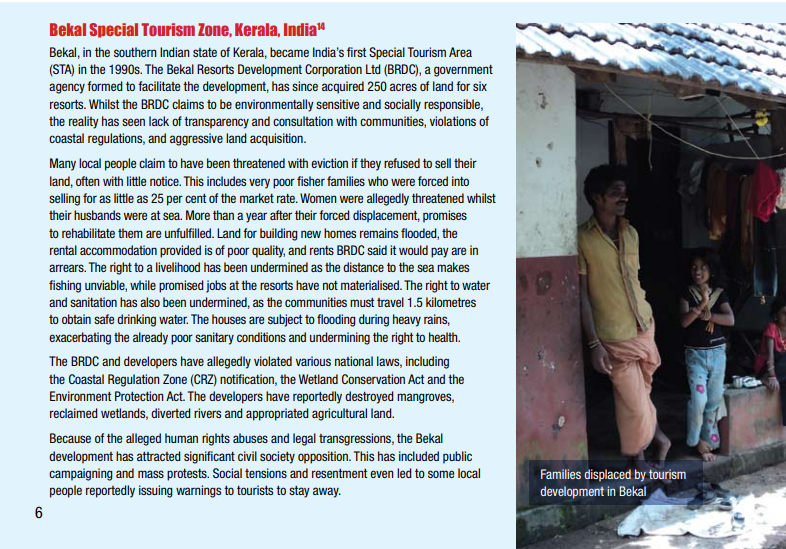 Human Rights violations 

Labour conditions and a living wage; 
land and rights and forced displacement; 
the rights of indigenous peoples; 
the right to water and sanitation; 
the right to life and health;
the right to dignity and privacy; 
the prevention of economic exploitation
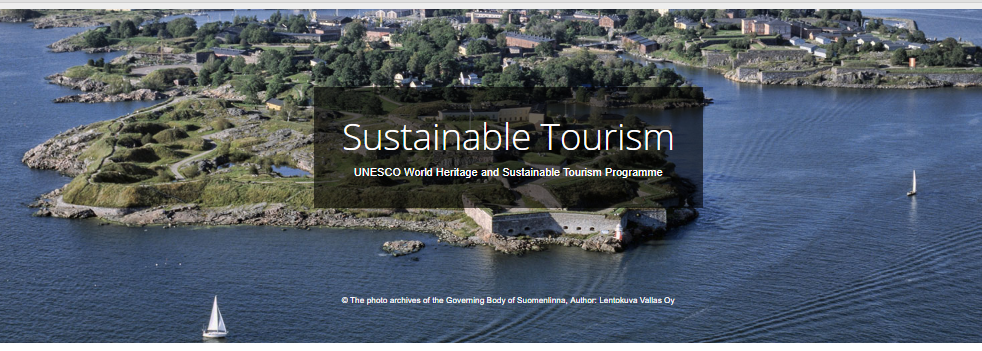 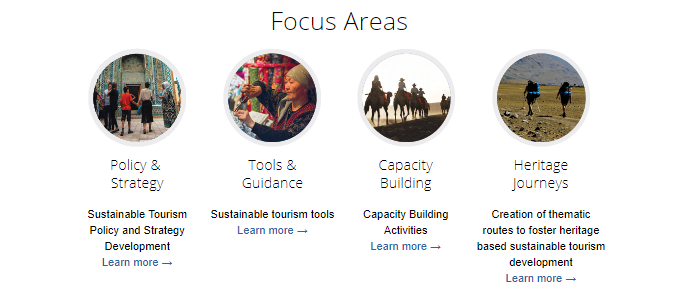 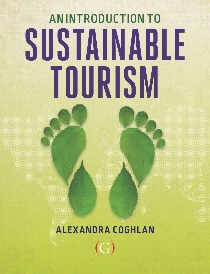 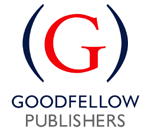 © Alexandra Coghlan 2019 Introduction to Sustainable Tourism
Other international frameworks(continued)
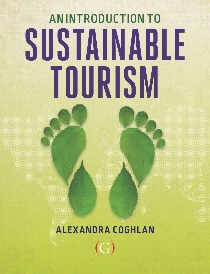 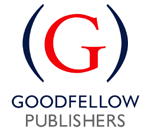 © Alexandra Coghlan 2019 Introduction to Sustainable Tourism
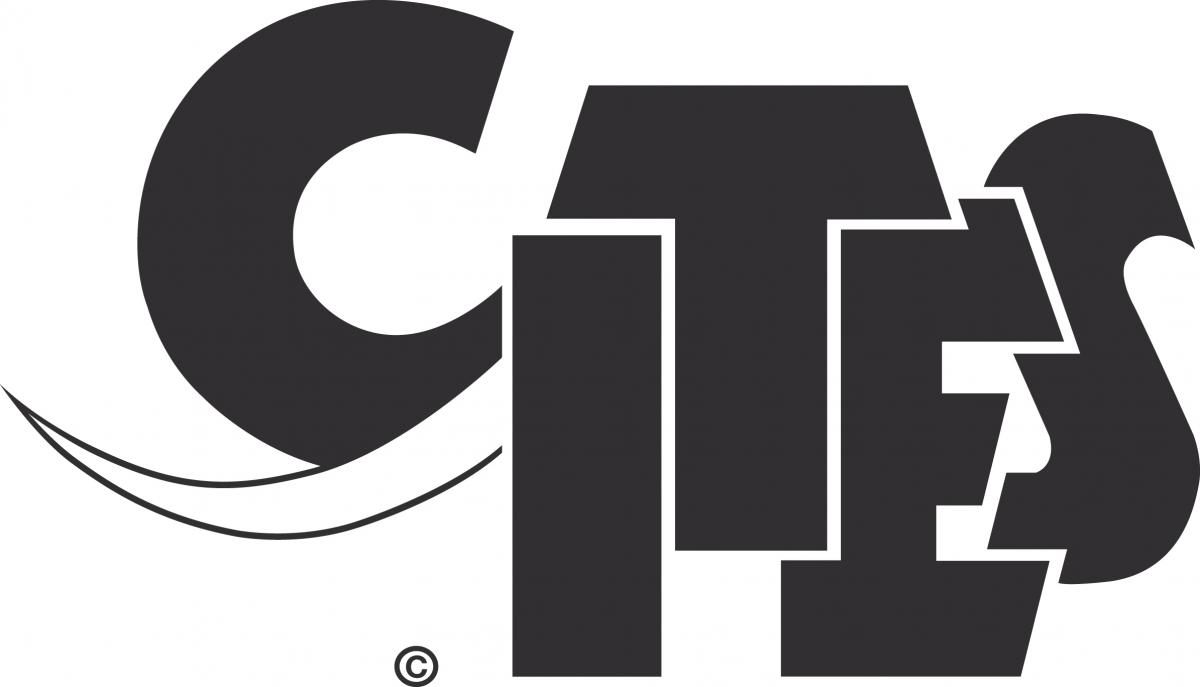 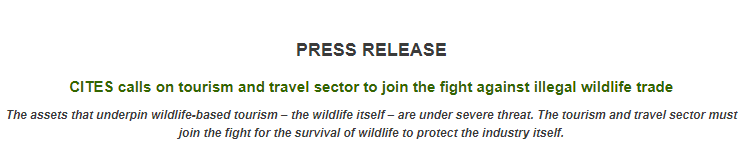 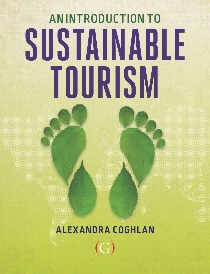 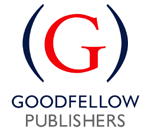 © Alexandra Coghlan 2019 Introduction to Sustainable Tourism
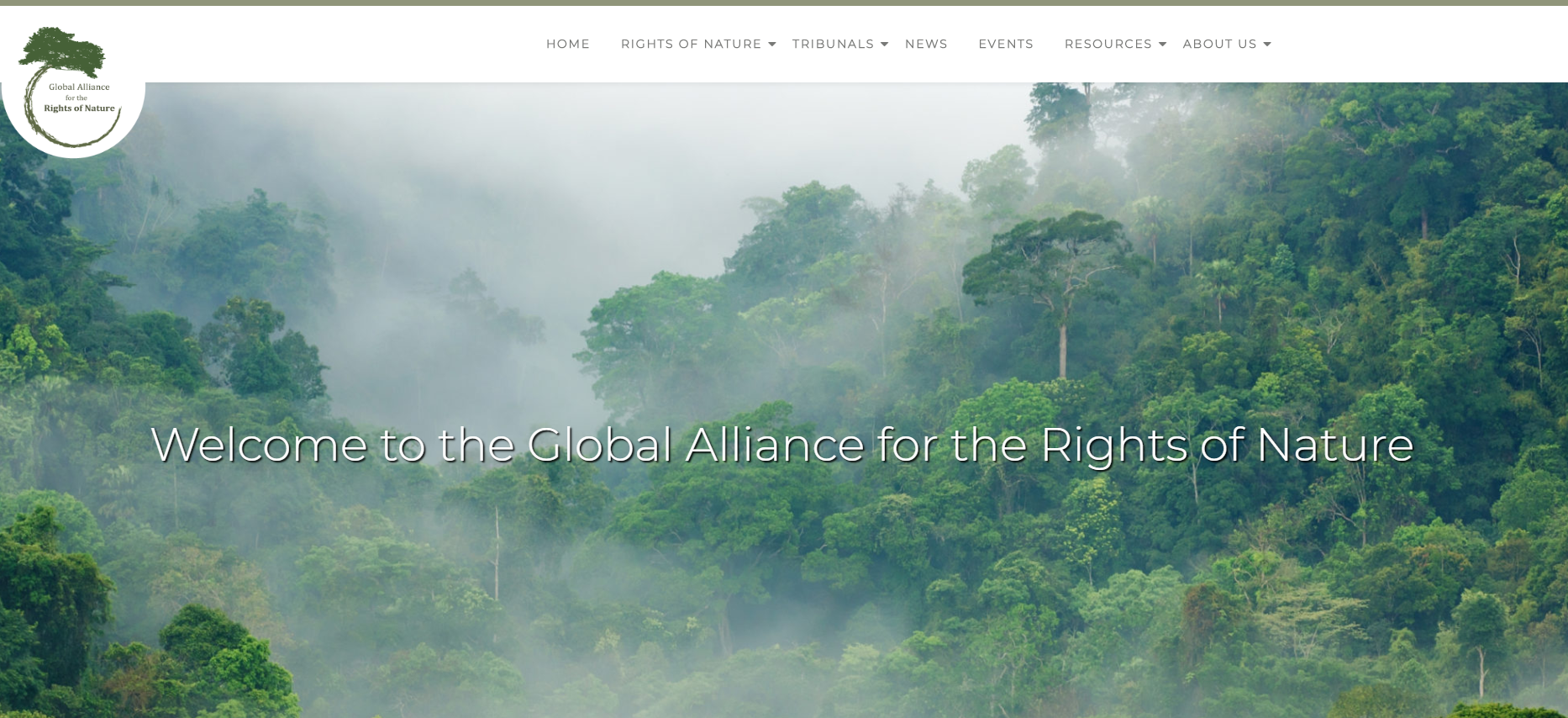 Rights of Nature
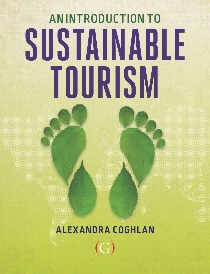 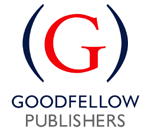 © Alexandra Coghlan 2019 Introduction to Sustainable Tourism
2. Tourism-specific international frameworks
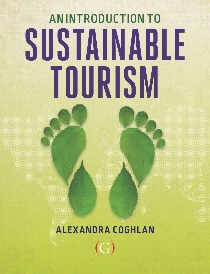 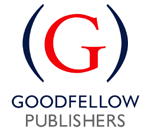 © Alexandra Coghlan 2019 Introduction to Sustainable Tourism
UNWTO’s ONE PLANET
The Programme lists 4 objectives: 

Integrating sustainable consumption and production (SCP) patterns in tourism related policies and frameworks
Collaboration among stakeholders for the improvement of the tourism sector´s SCP performance
Fostering the application of guidelines, instruments and technical solutions to prevent and mitigate tourism impacts and to mainstream SCP patterns among tourism stakeholders
Enhancing sustainable tourism investment and financing
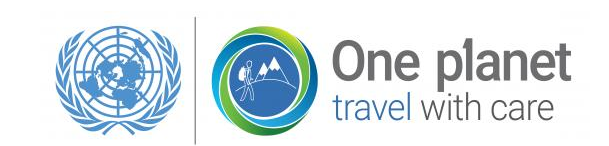 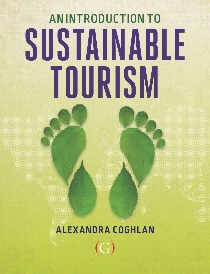 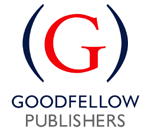 © Alexandra Coghlan 2019 Introduction to Sustainable Tourism
3. National regulations
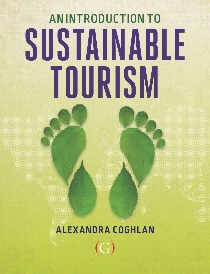 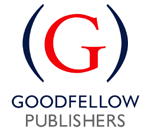 © Alexandra Coghlan 2019 Introduction to Sustainable Tourism
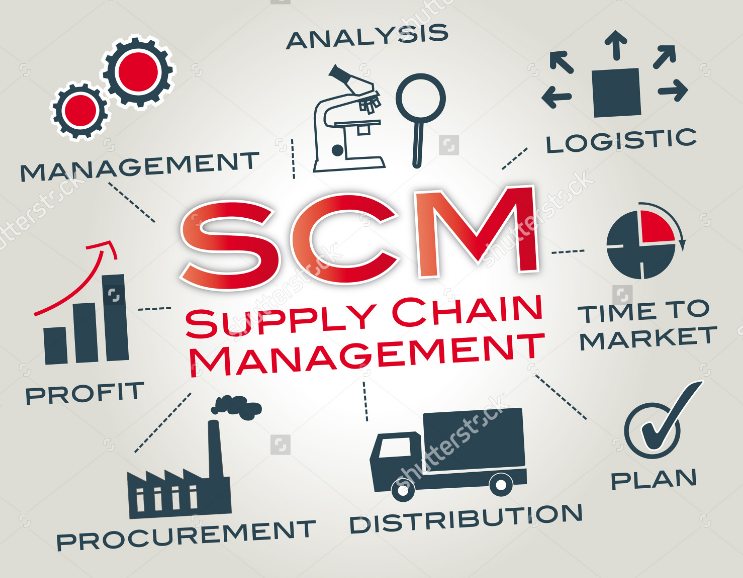 The UN’s Global Reporting Initiative offers standards on supply chain management indicators for tourism

First level suppliers: directly supplying tourism services to tourists or their intermediaries (e.g. tour operators and travel agents). These will include accommodation providers, transport providers, food suppliers and so forth. 

Second level suppliers, on the other hand, supply tourism service providers with products & services, e.g. energy and water service providers, food and drink manufacturing, waste recycling, and so forth.
Supply chain management
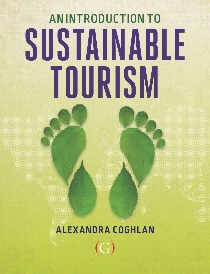 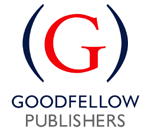 © Alexandra Coghlan 2019 Introduction to Sustainable Tourism
TOURISM MASTER PLANS
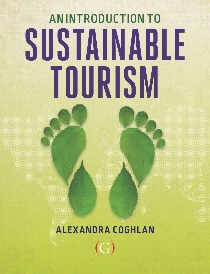 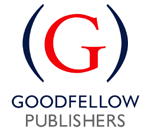 © Alexandra Coghlan 2019 Introduction to Sustainable Tourism
CASE STUDY: BHUTAN
3 different pathways to sustainable tourism
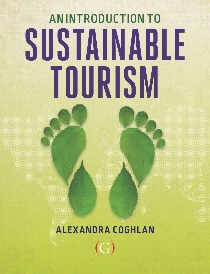 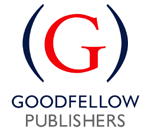 © Alexandra Coghlan 2019 Introduction to Sustainable Tourism